ВОСПИТЫВАТЬ ЧИТАТЕЛЯ
Презентация подготовлена
воспитателями  высшей квалификационной категории
МБДОУ№30
Тряховой С. В.
Беловой Д, А,
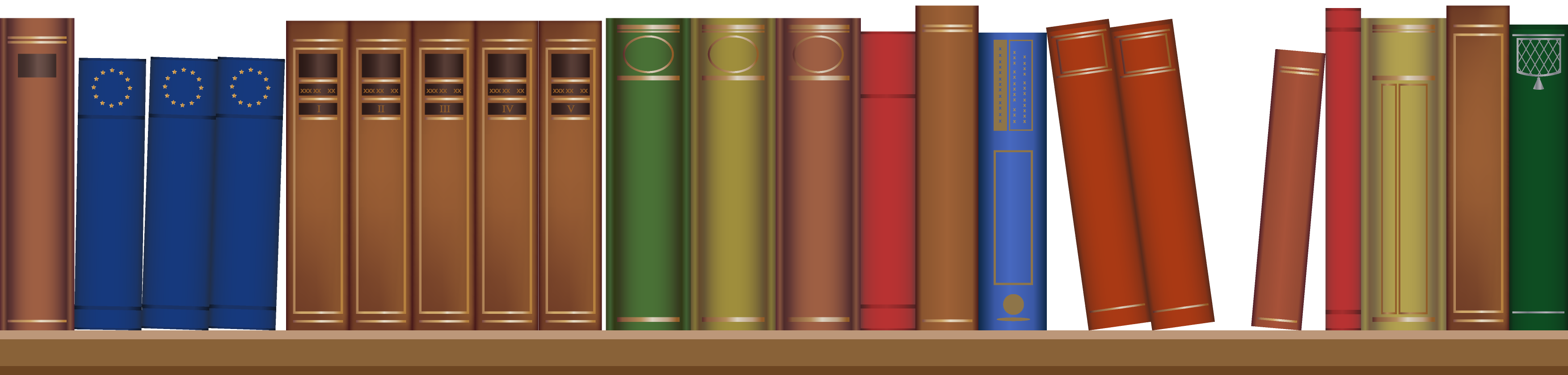 2015 год литературы В России
В соответствии с Указом Президента Российской Федерации от 12.06.2014г. № 426, а также в целях привлечения внимания общества к литературе и чтению, 2015 год в России объявлен годом  литературы.
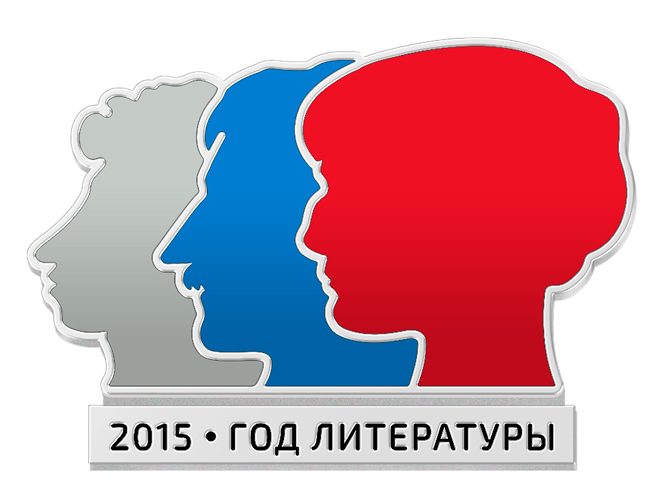 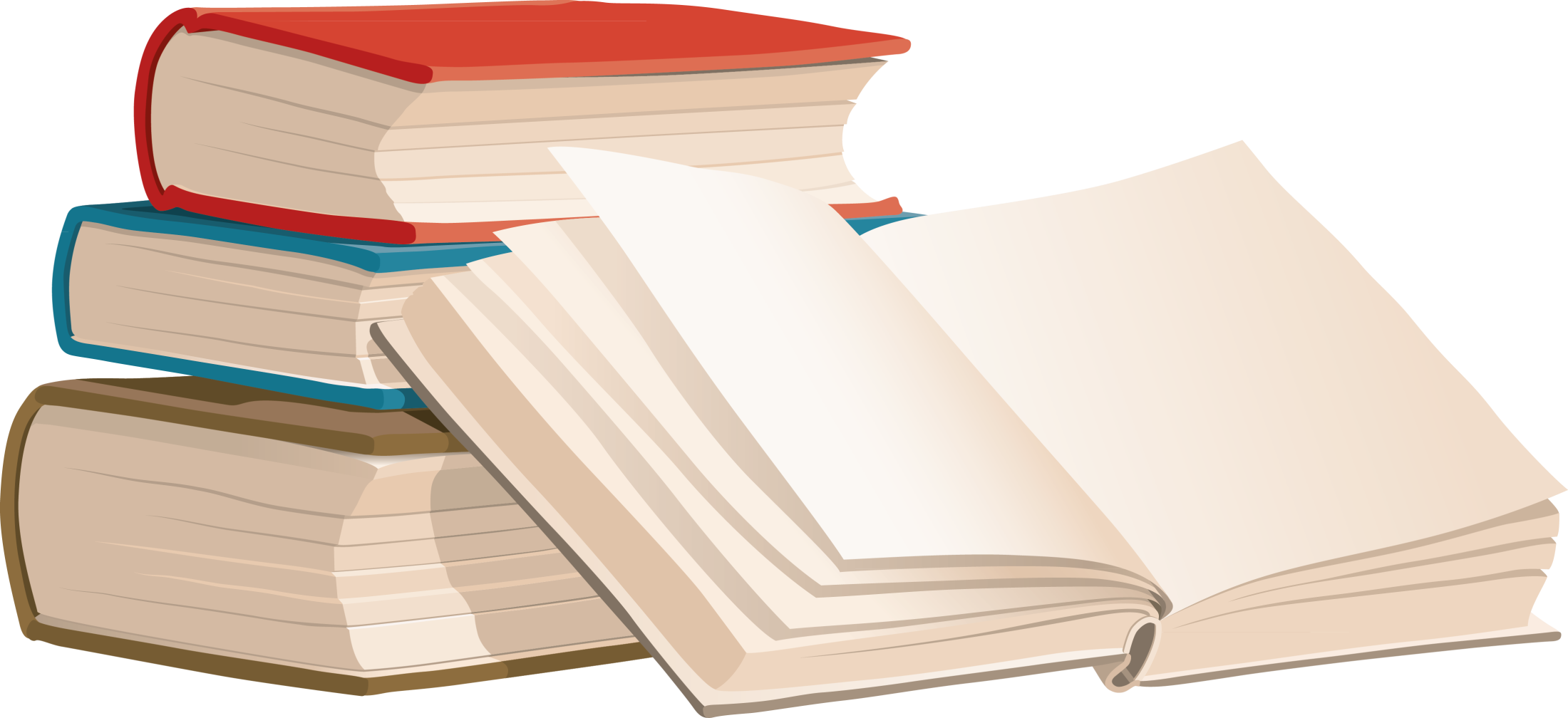 «Целью данного шага является привлечение общества к чтению и литературе, сохранение русского языка, повышение интереса молодого поколения к книге»
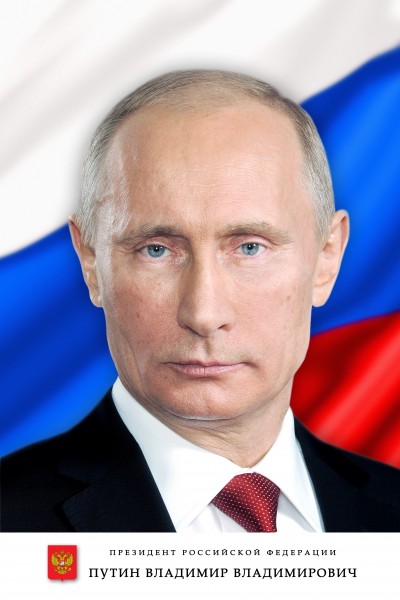 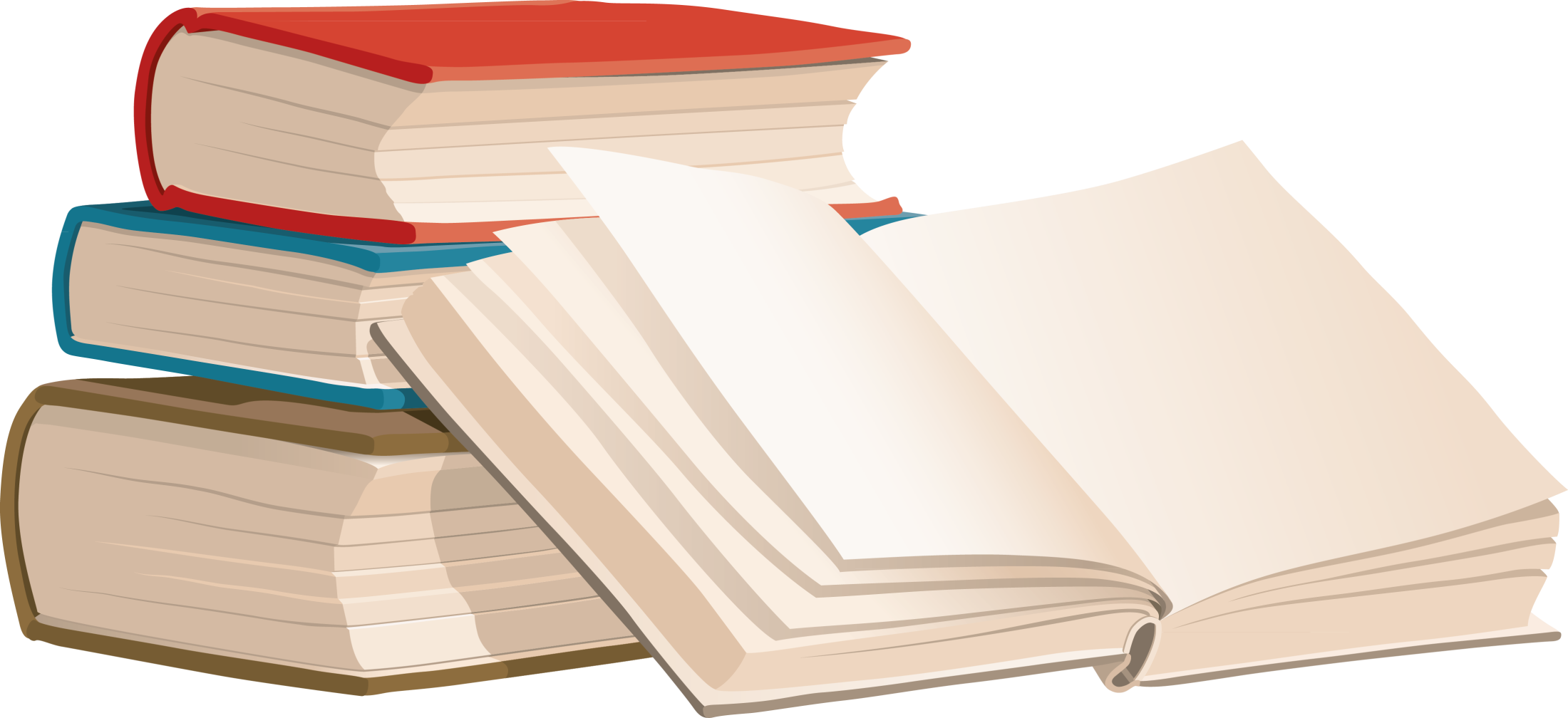 Русская художественная литература – вершина письменной культуры и культуры речи русского народа. 

Литература- это «учебник жизни» как назвал ее 
 Н. Г. Чернышевский. Она обогащает наши знания о жизни, развивает в человеке чувство прекрасного, учит видеть и понимать красоту самой жизни и красоту художественного слова, литературных образов , картину жизни, которые создает писатель.
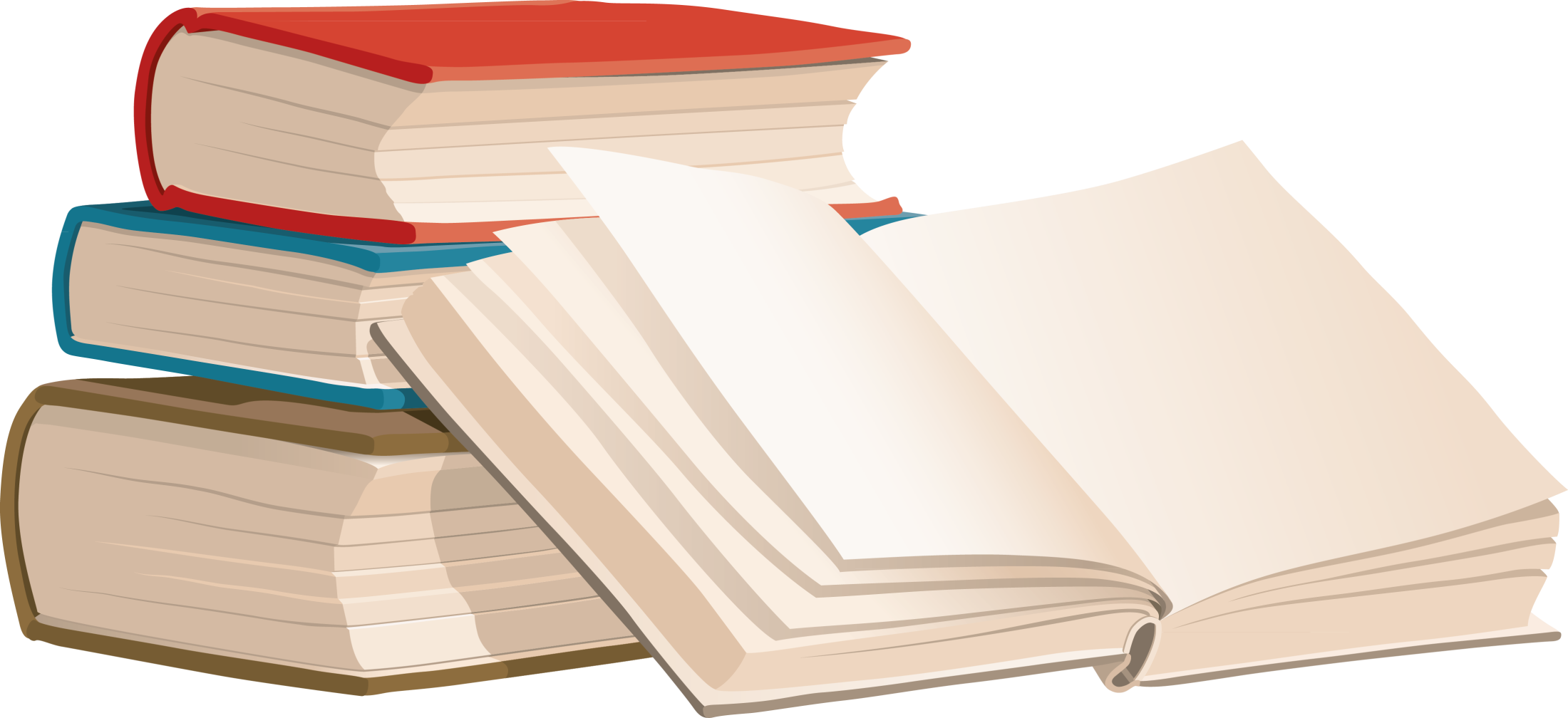 Литература имеет огромное значение в жизни  каждого человека. Все ценности человек черпает из книг.

Книга – источник важных знаний. Книги заставляют человека мыслить, воспитывают собственное мнение, развивают воображение.
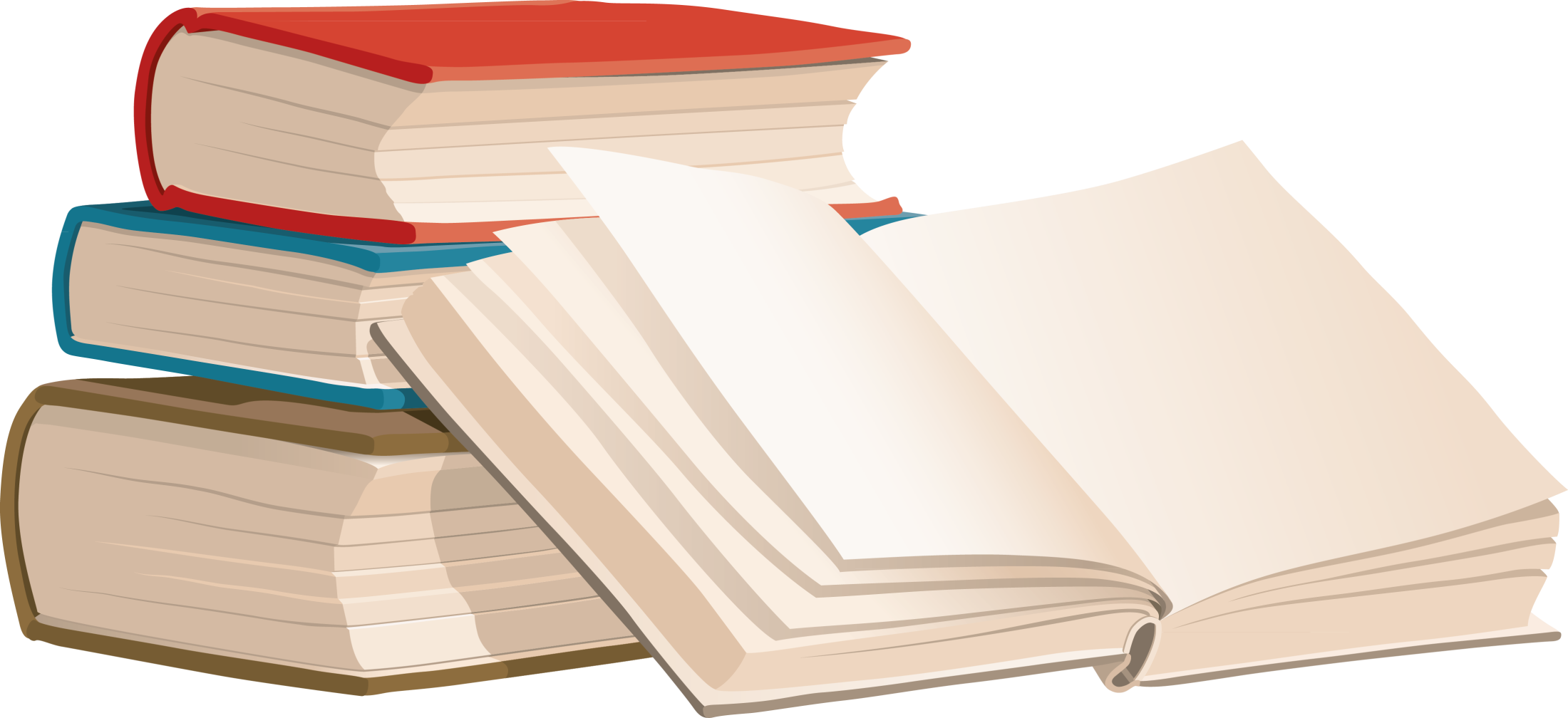 ЧТЕНИЕ – сложный творческий процесс, требующий участия интеллекта, эмоций, воображения, памяти читателя, попирающийся на весь духовный опыт.

Результатом этого процесса является обогащение личности человека.
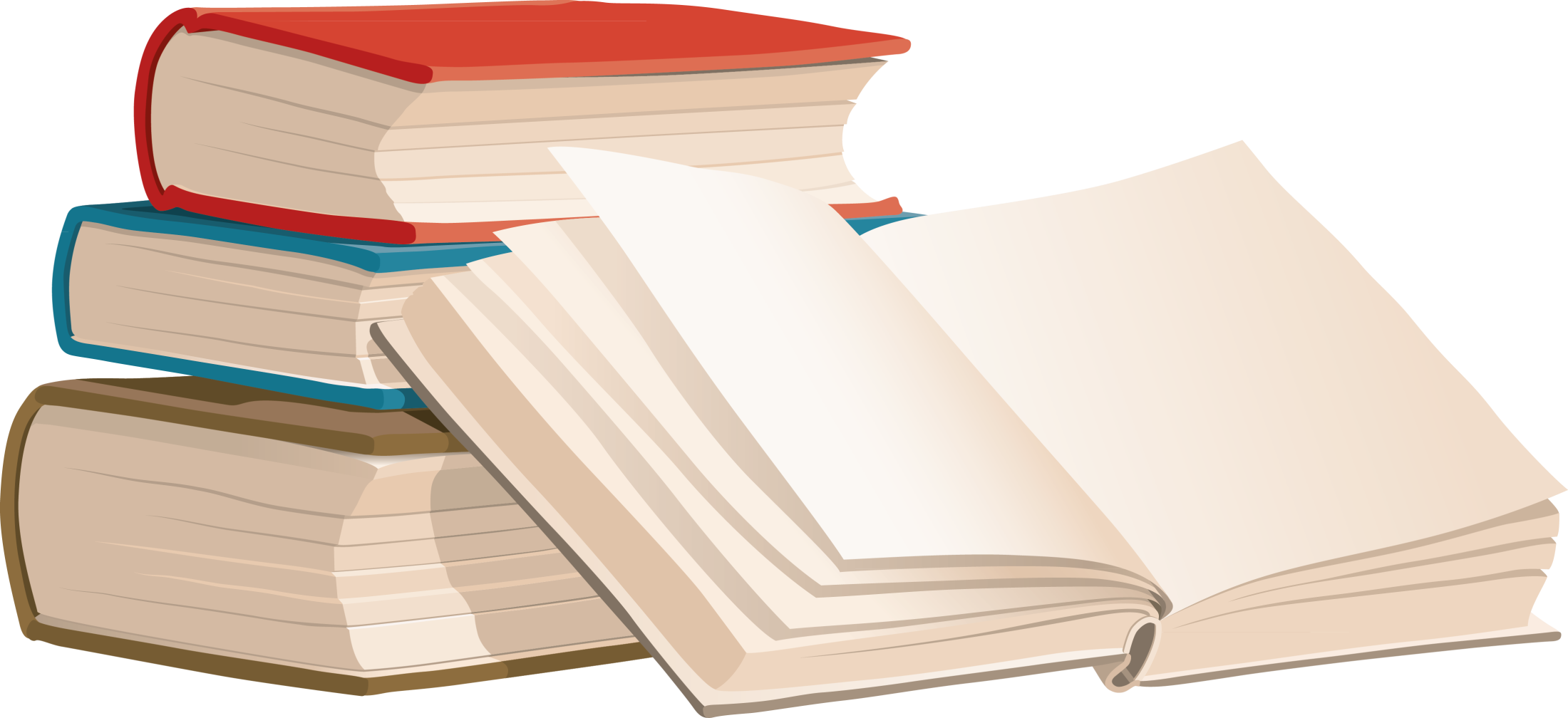 Согласно Федеральному Государственному Образовательному Стандарту дошкольного образования в отдельную образовательную область выделено «речевое развитие», которое включает в себя как приоритет:
Знакомство с книжной культурой, детской литературой, понимание на слух текстов разных жанров детской литературы;
Почему как первоочередная возникла эта задача? Проблема в том, что книга перестала быть ценностью во многих семьях, дети не приобретают опыт домашнего чтения- слушания, книга перестала быть спутником детства.
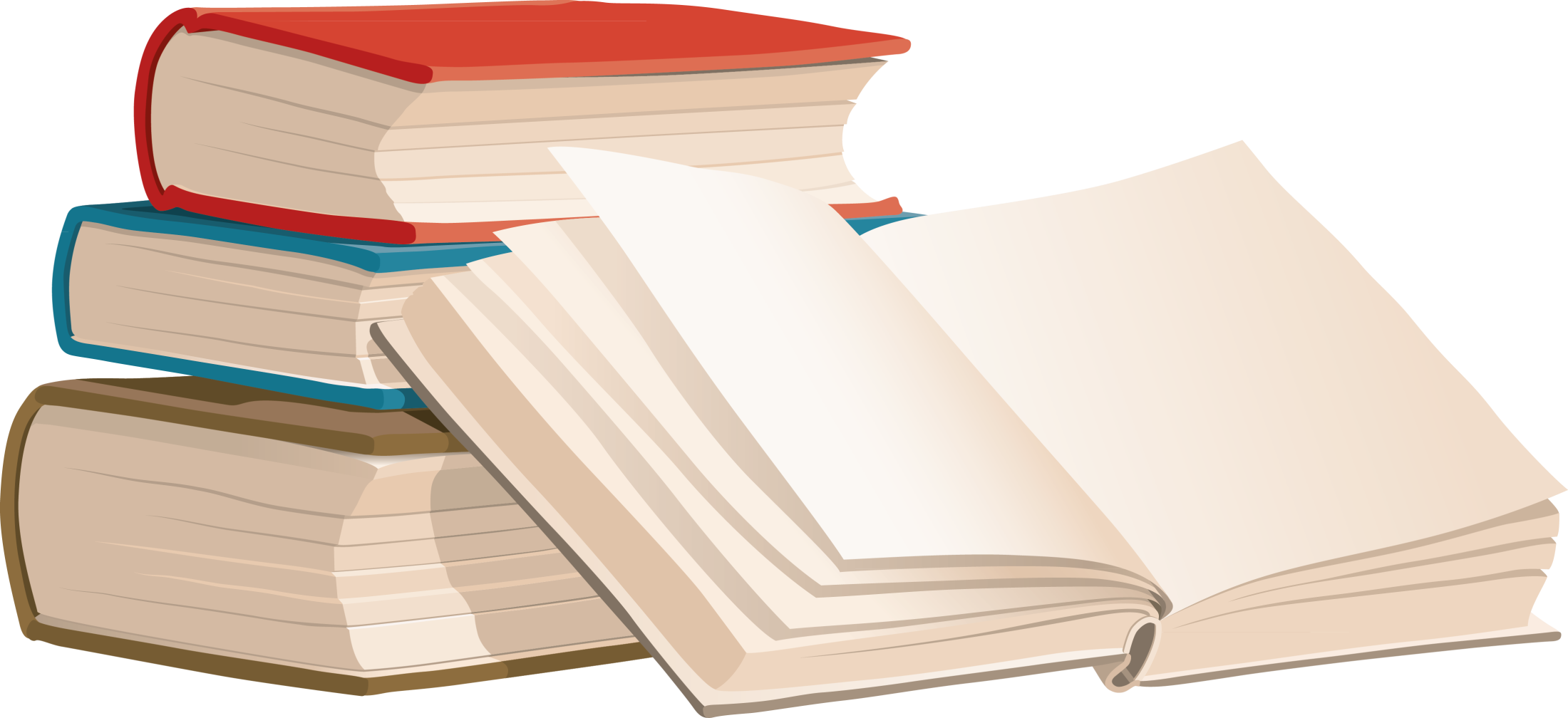 Цель: формирование интереса и потребности в чтении у старшего дошкольника.
Задачи:
Вызвать интерес к художественной литературе как средству познания;
Приобщить к словесному искусству;
Развивать художественное восприятие;
Совершенствовать связную речь;
Поощрять словесное творчество;
Познакомить с историей создания книги.
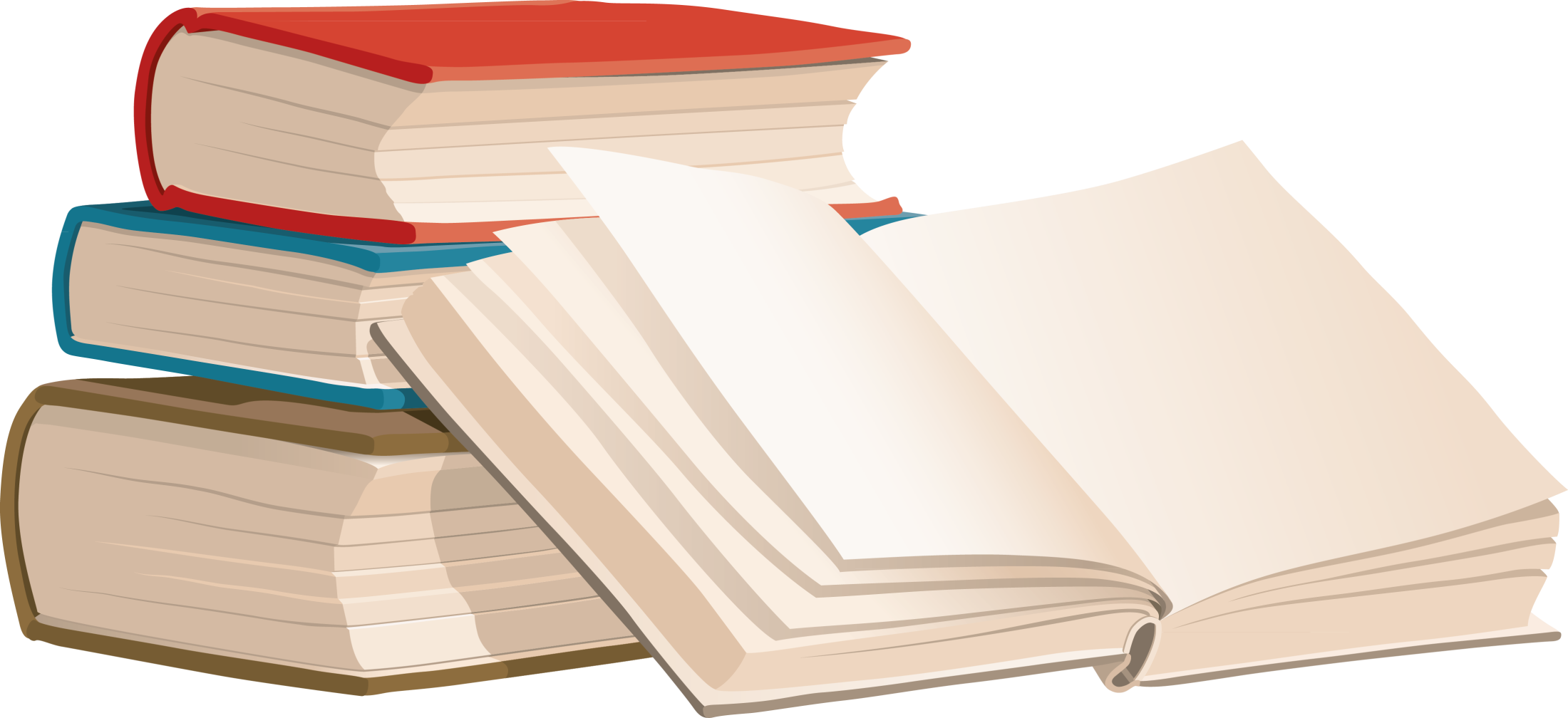 ФОРМЫ работы с детьми по формированию потребности в чтении
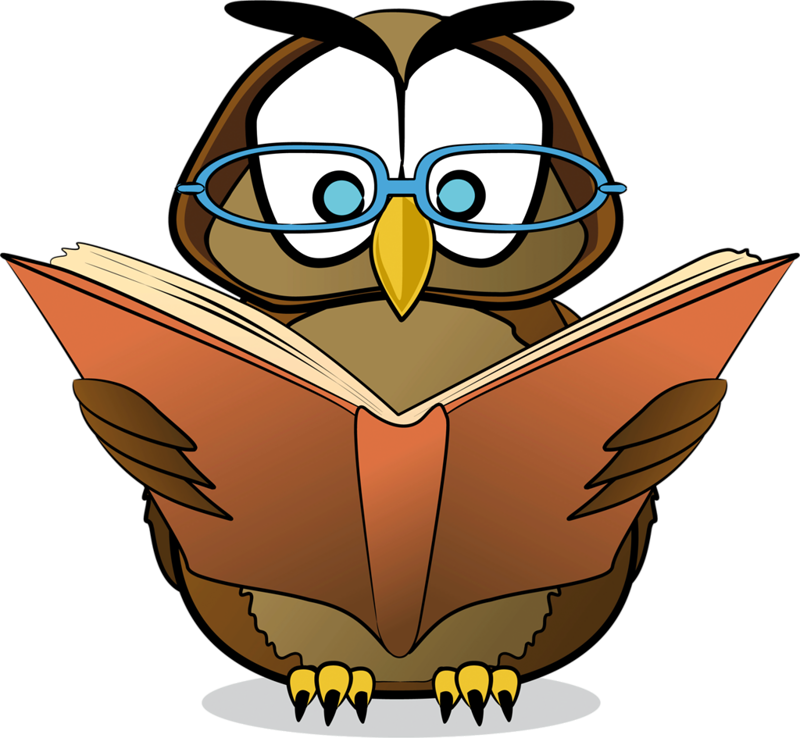 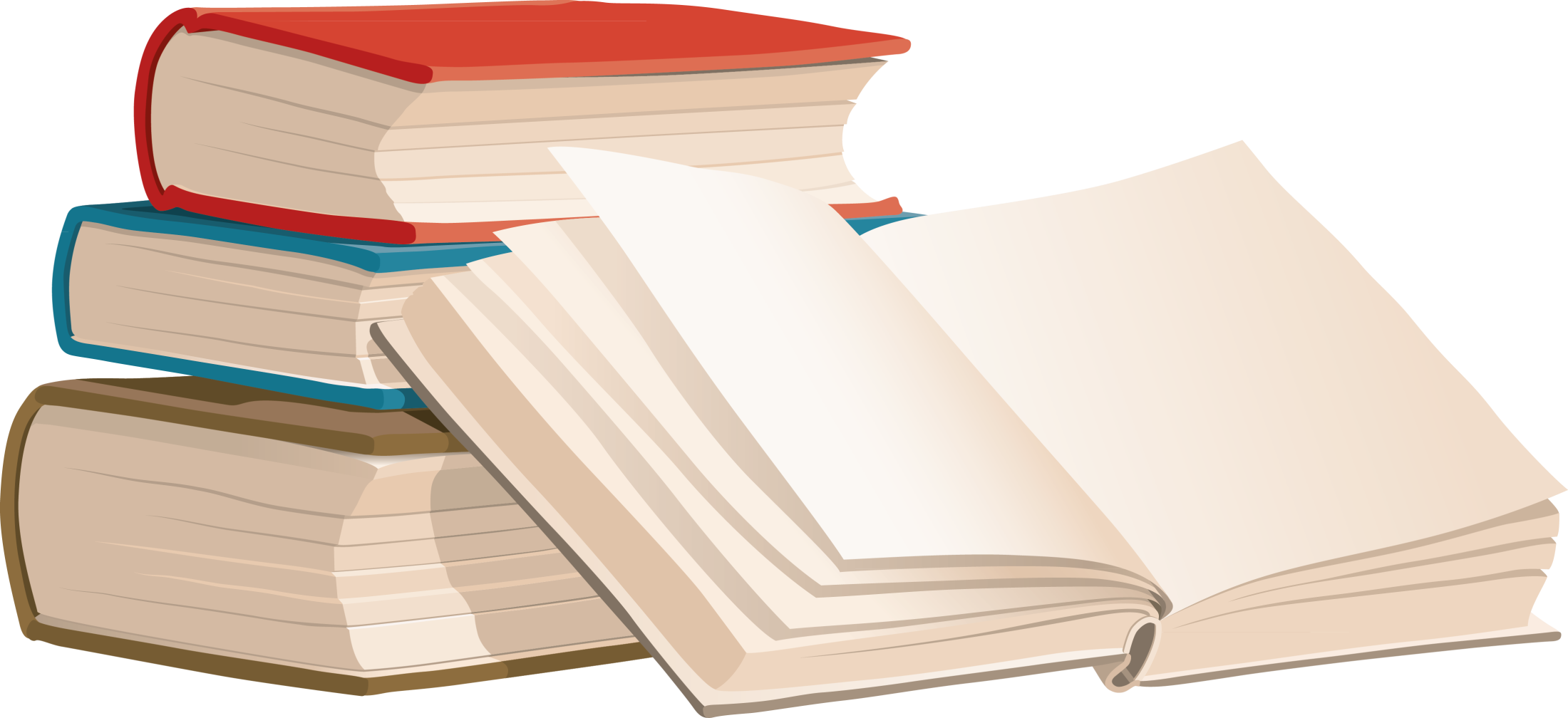 Создание предметно- пространственной среды
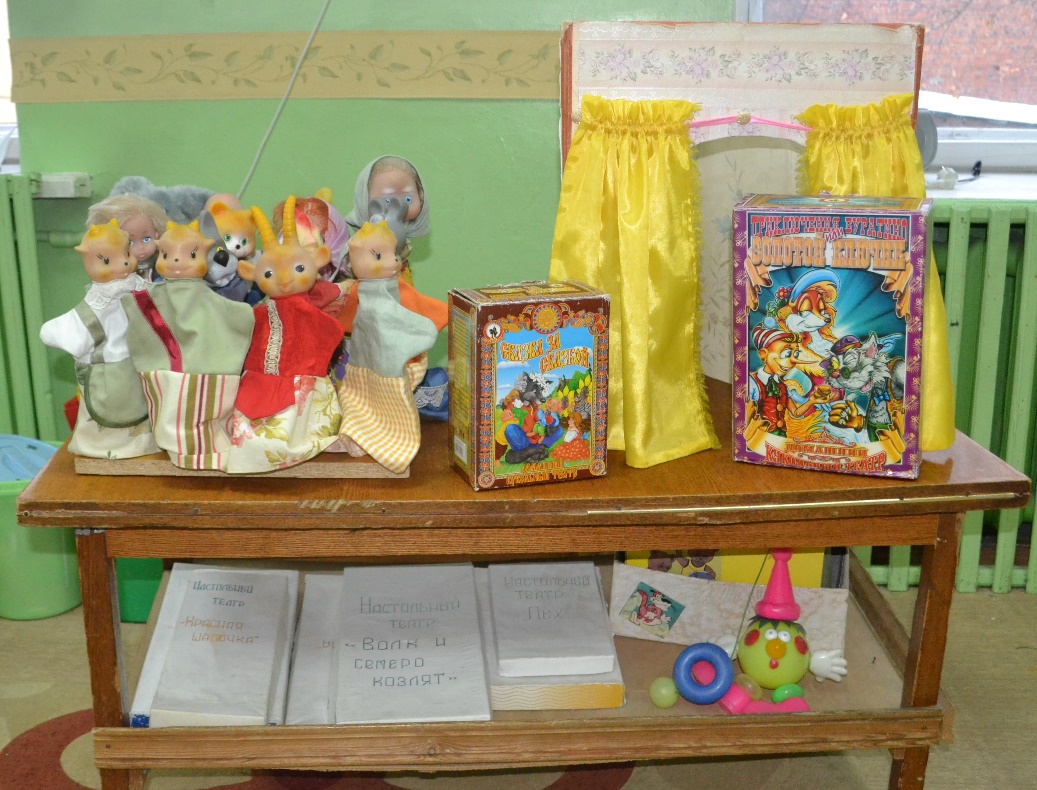 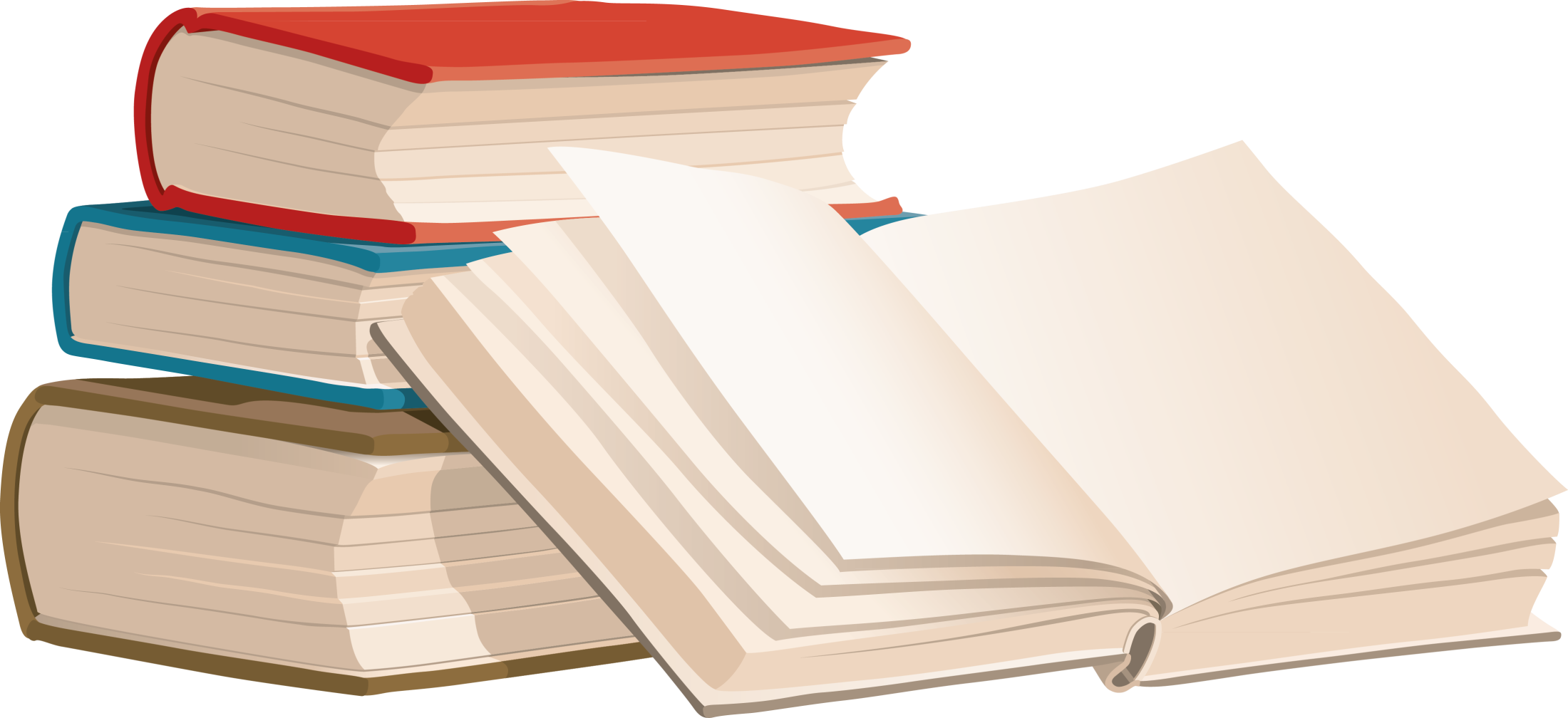 Самостоятельное рассматривание книг
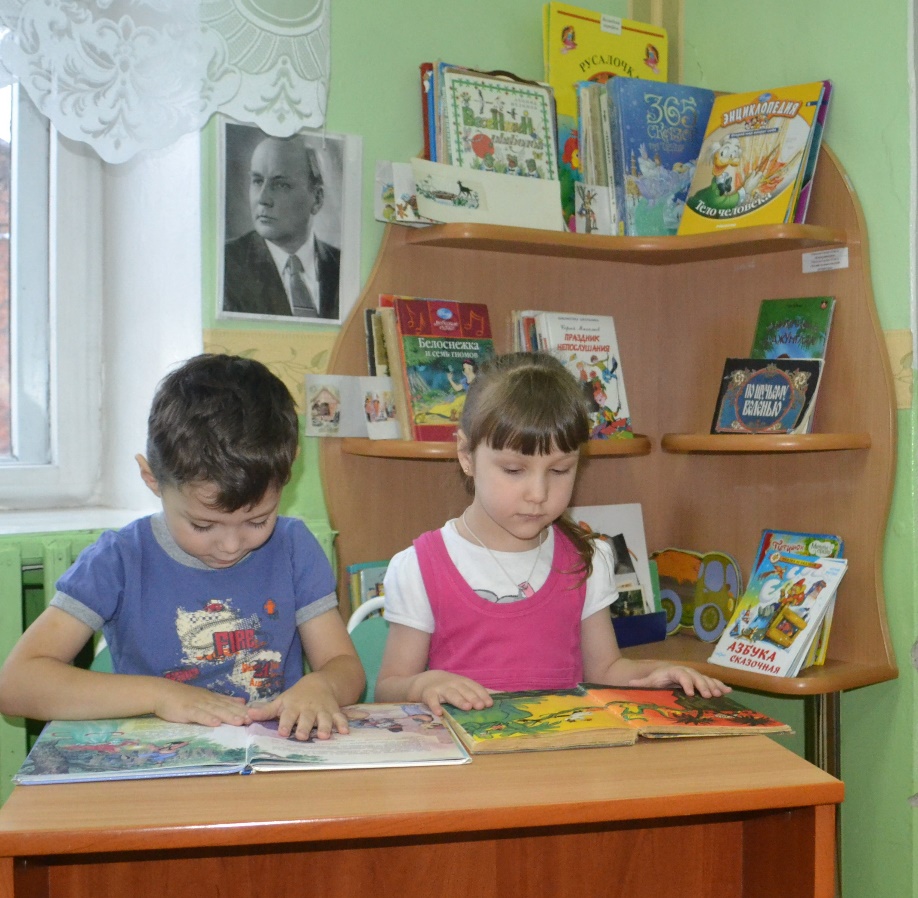 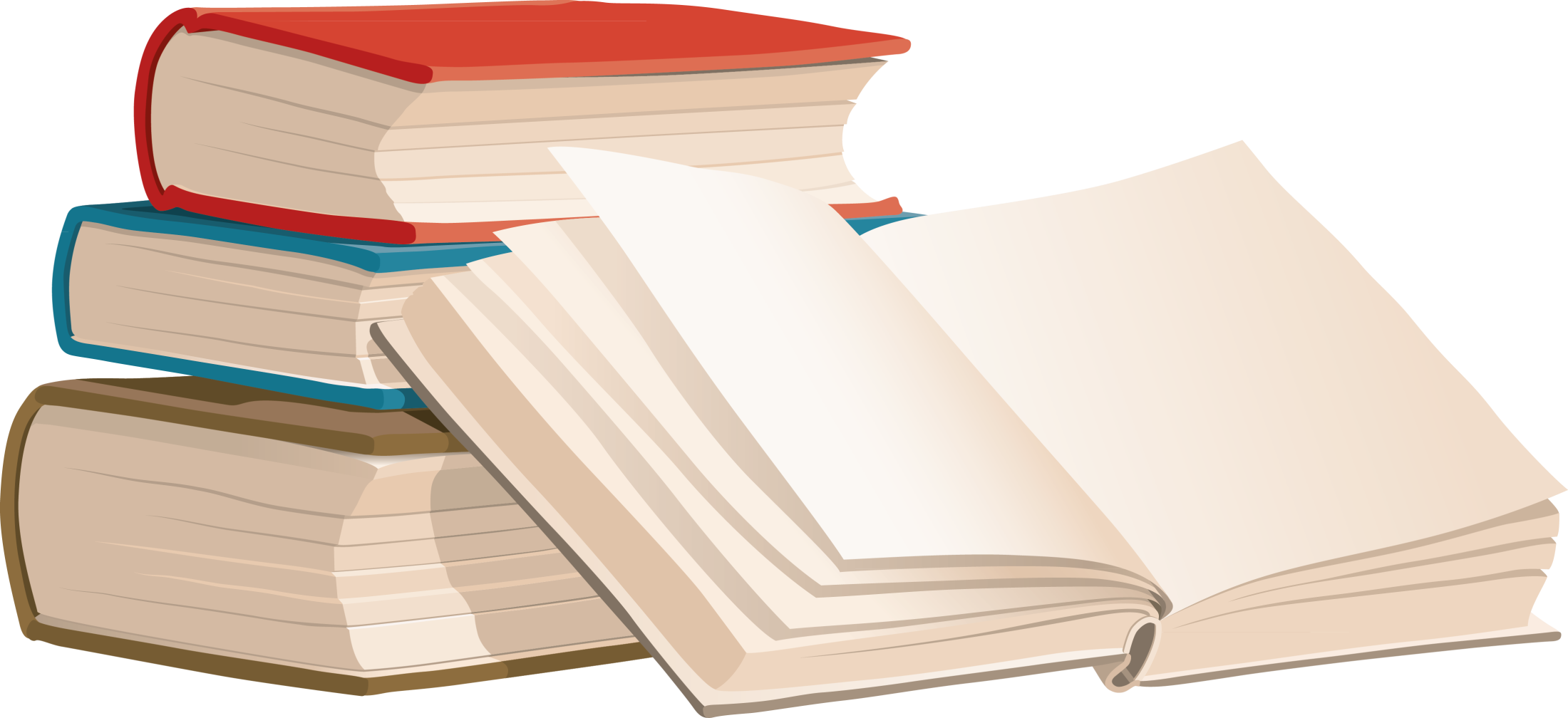 Непосредственно – образовательная деятельность по чтению литературных произведений, беседы о прочитанном, обсуждение .
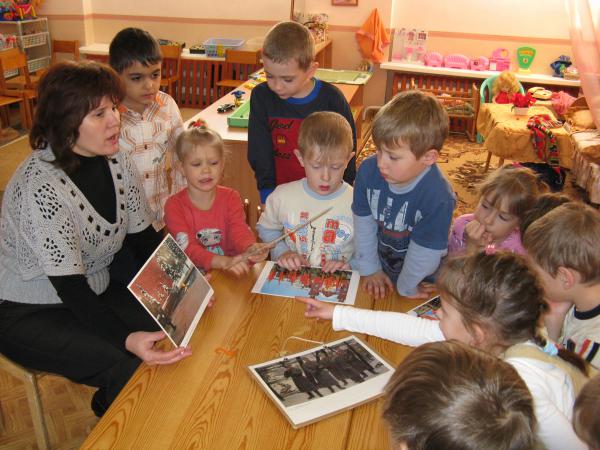 Театрализованные игры на основе литературных произведений;Инсценировки;Использование разных видов театров для театрализации по мотивам прочитанного;
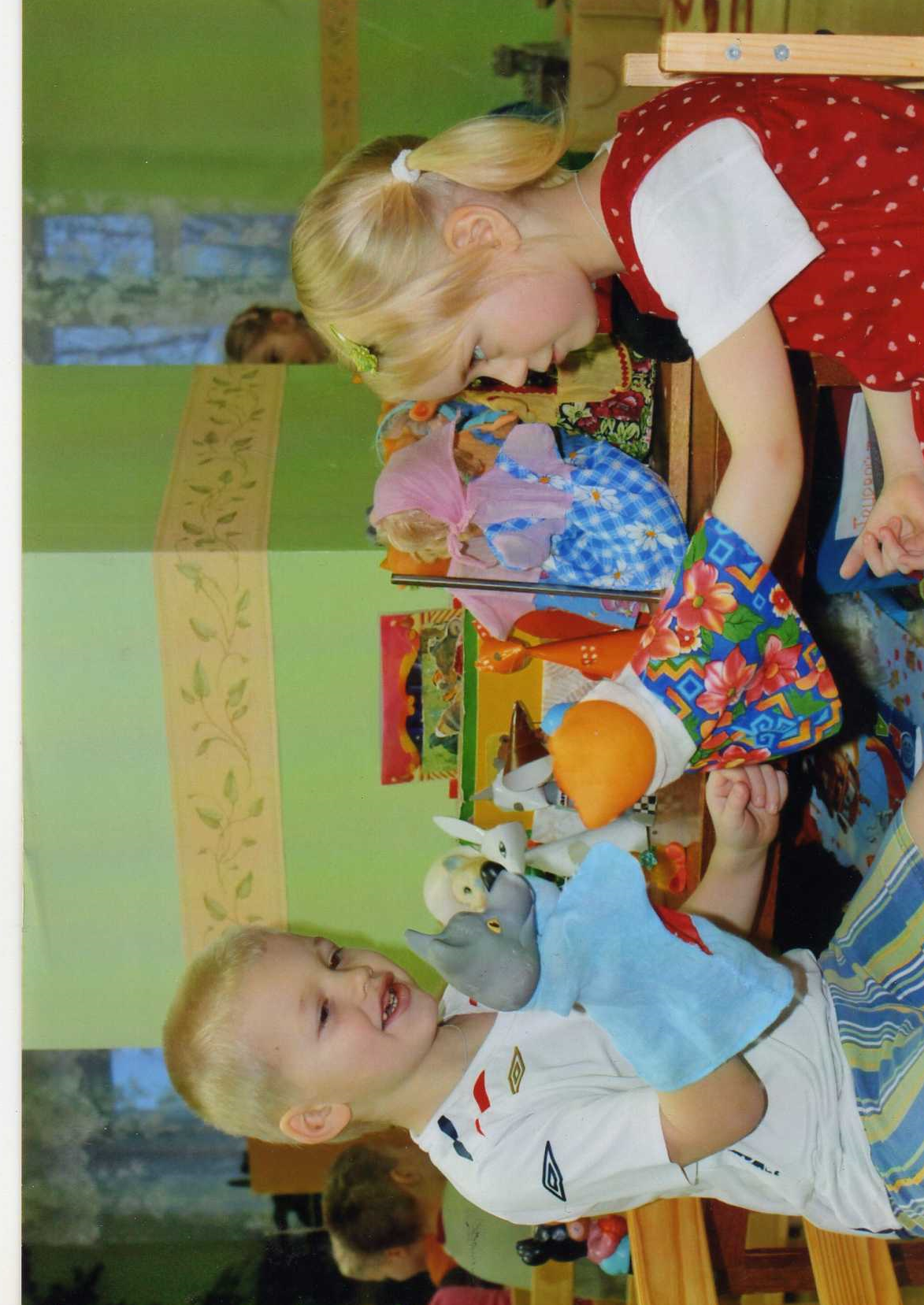 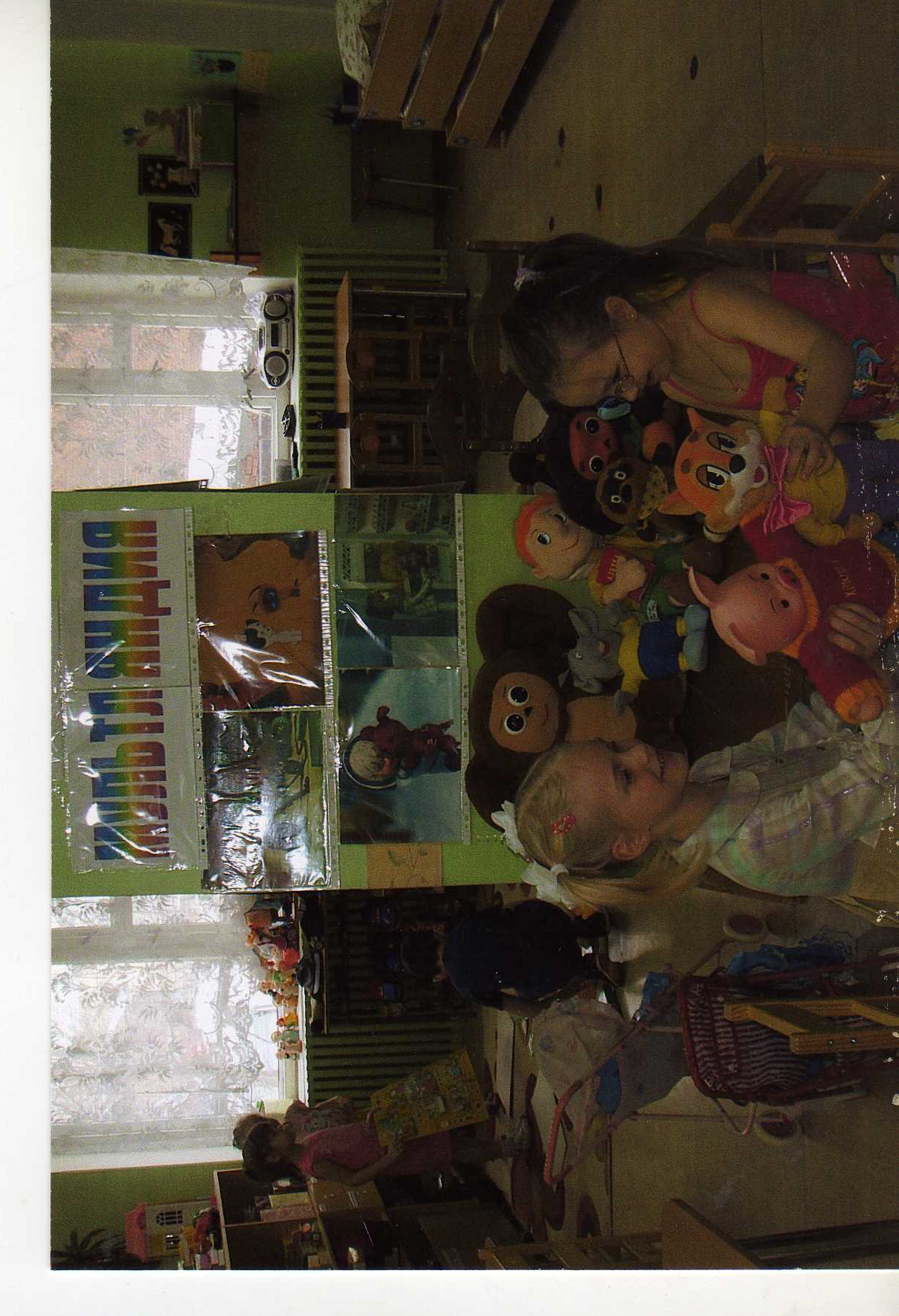 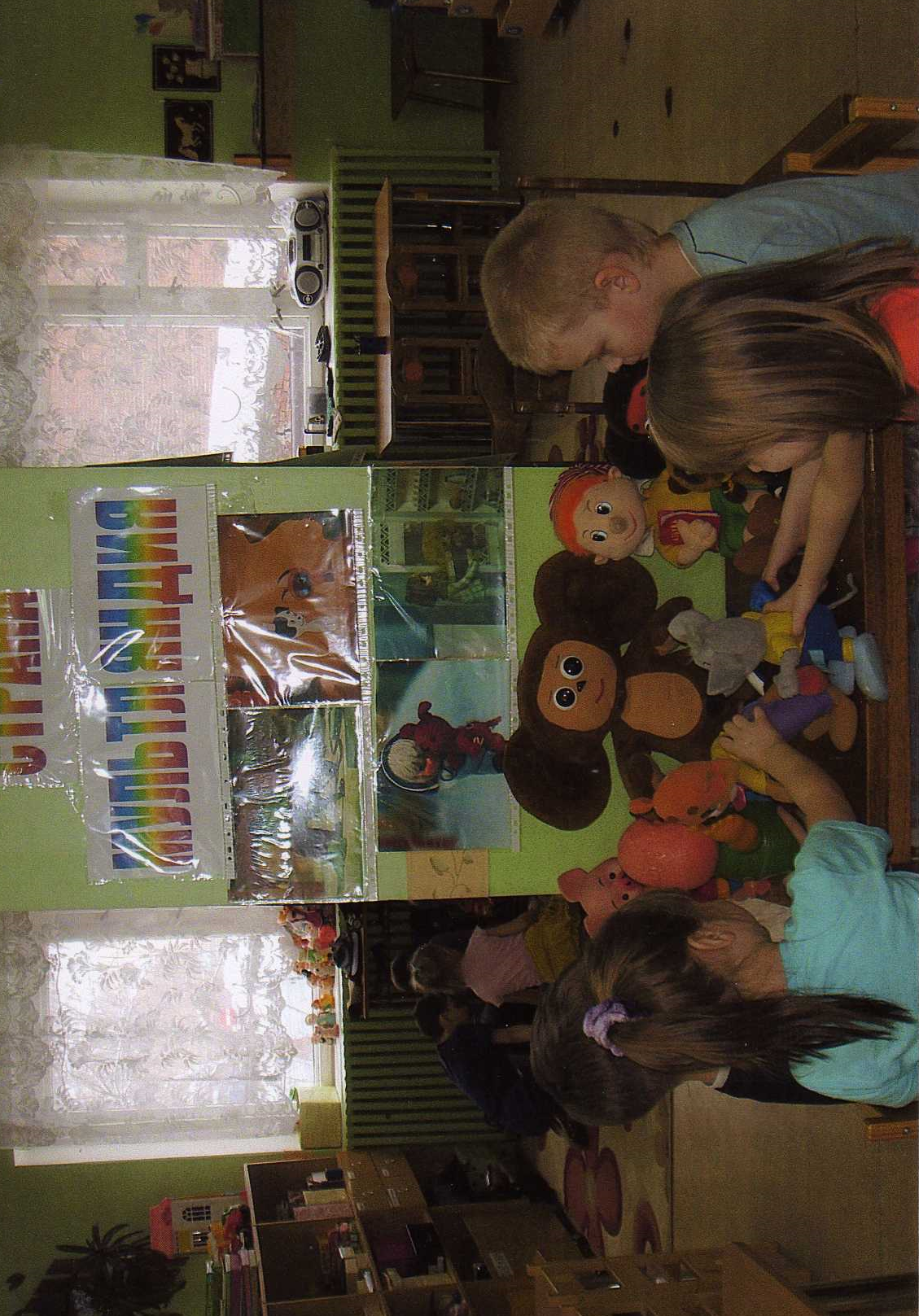 Продуктивная деятельность.
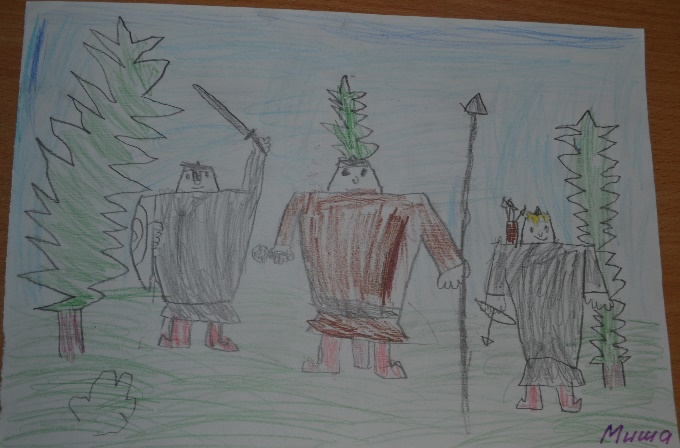 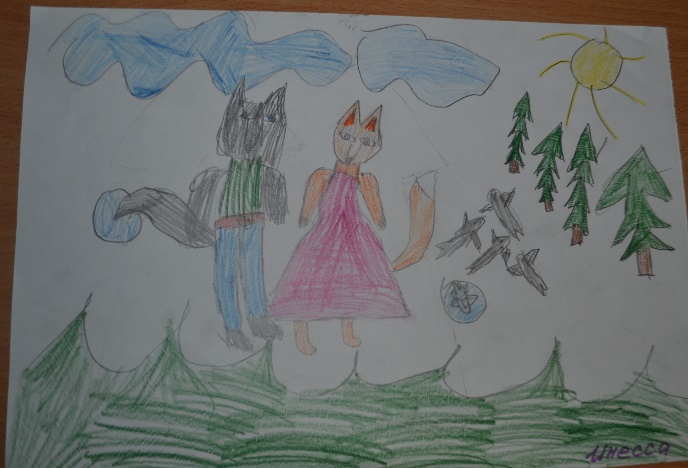 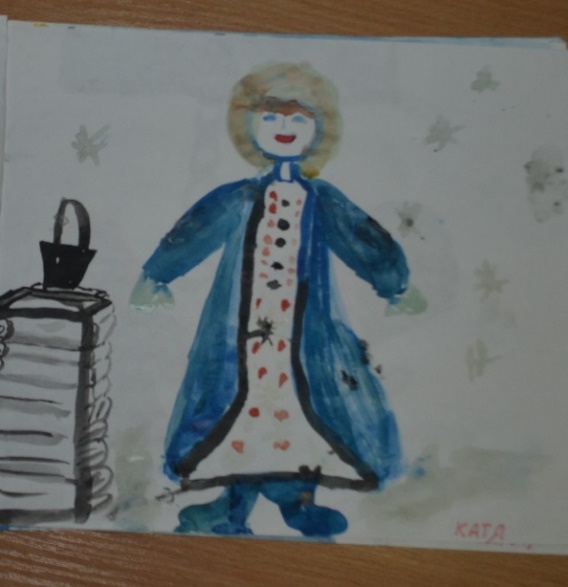 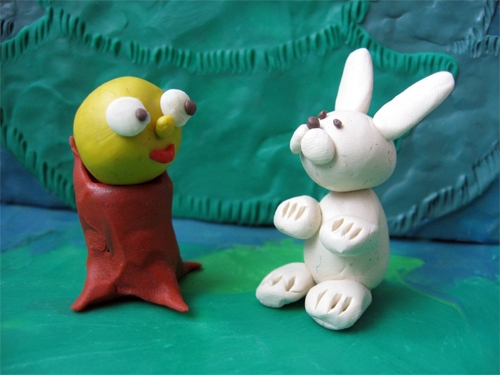 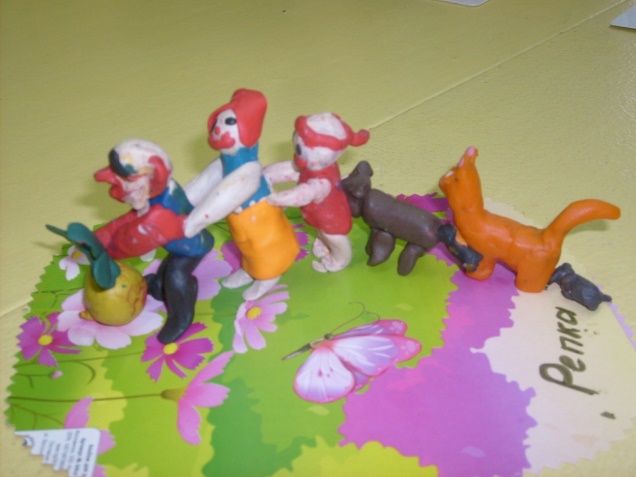 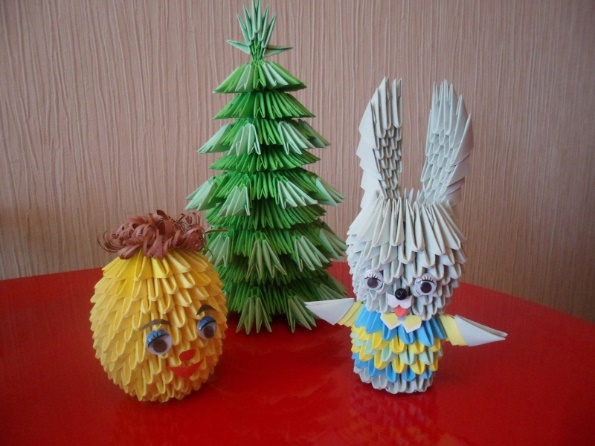 Мастерская по ремонту книг
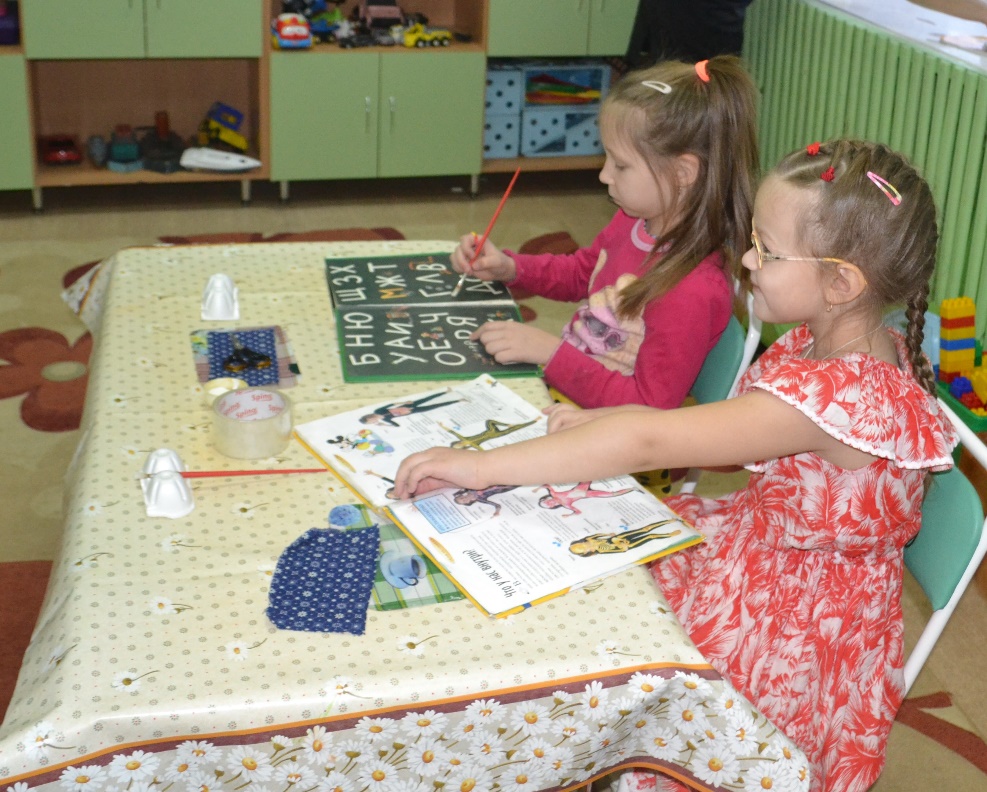 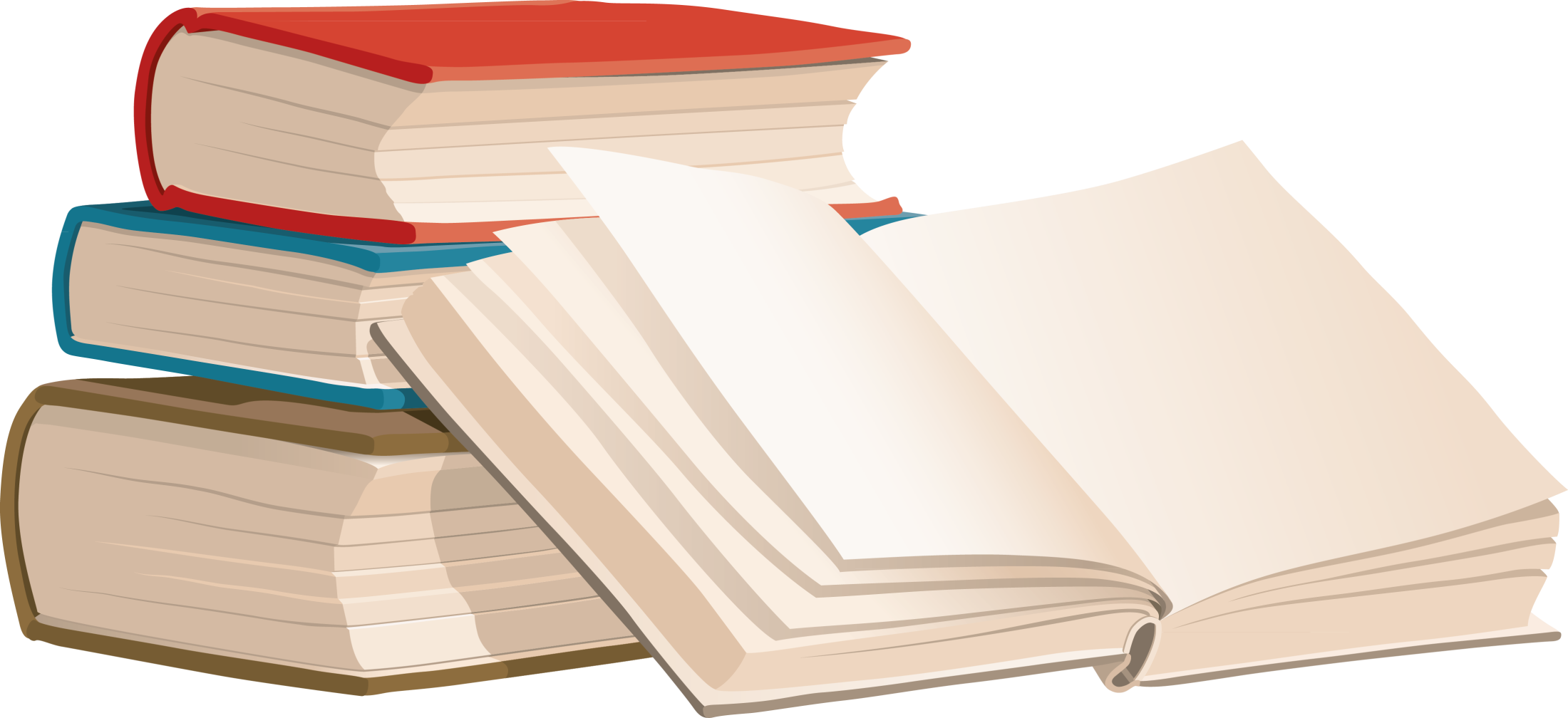 Чтение произведения в течении длительного времени.
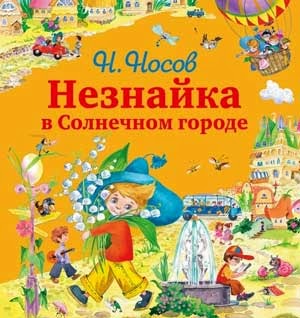 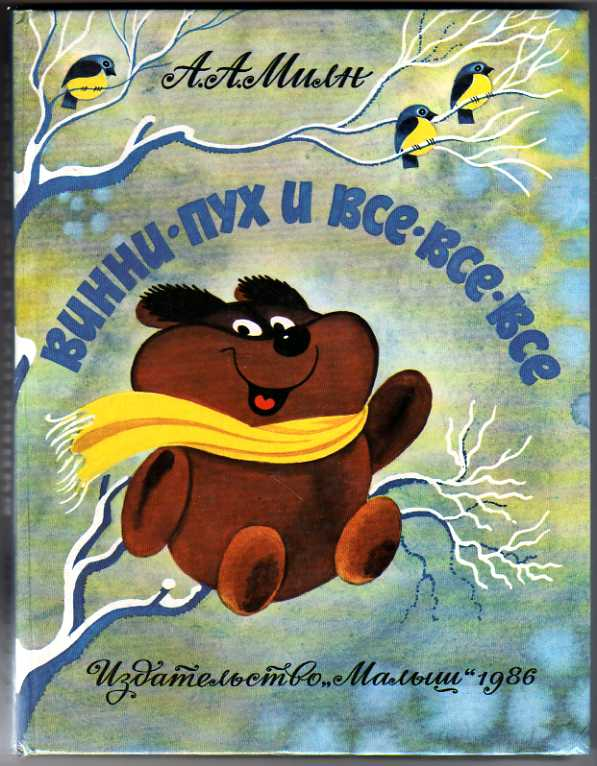 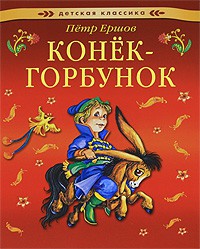 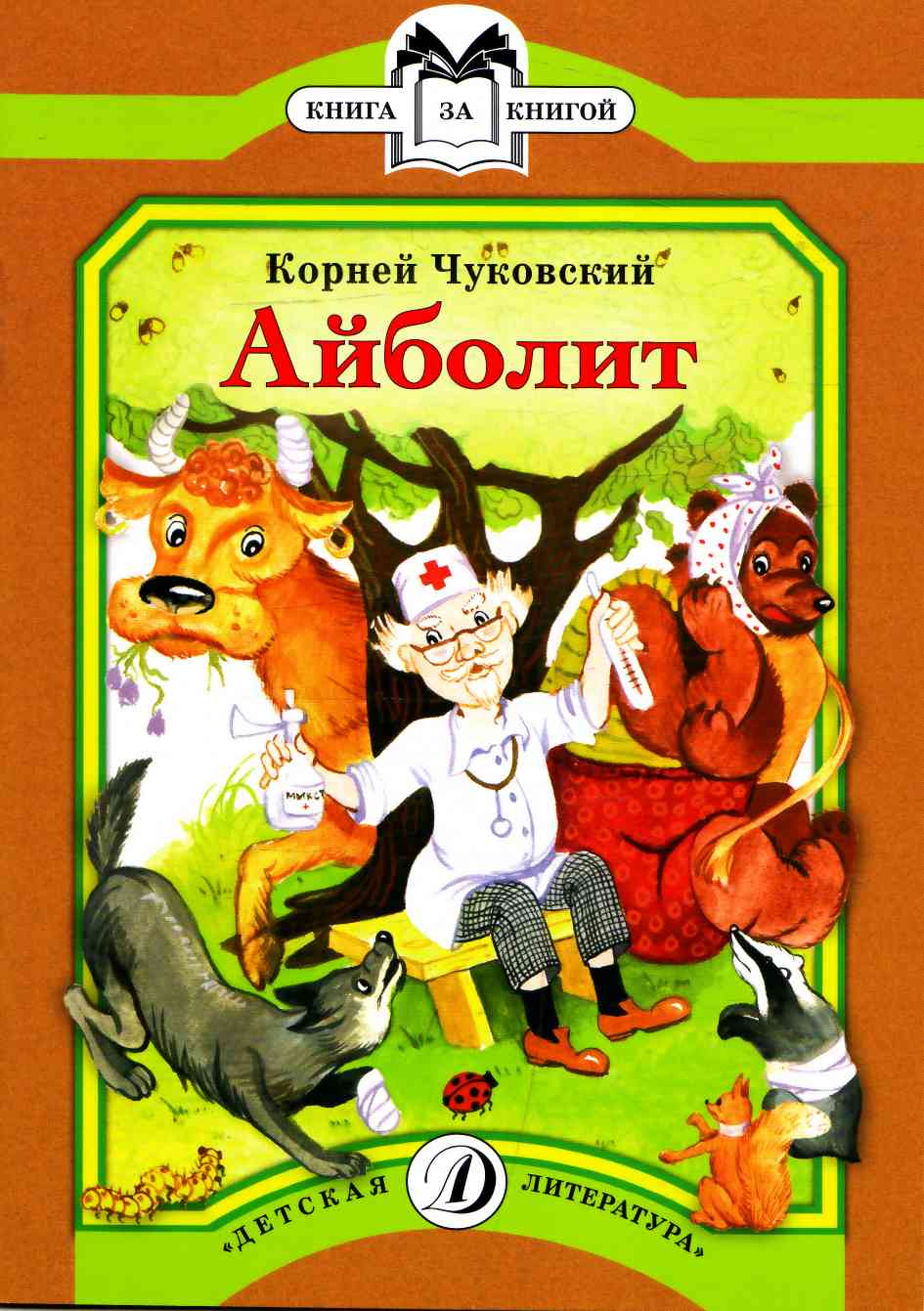 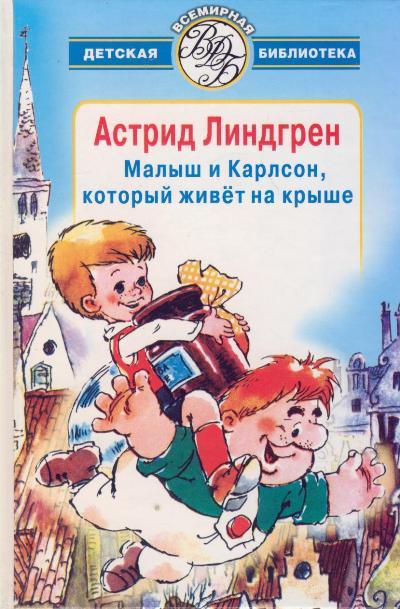 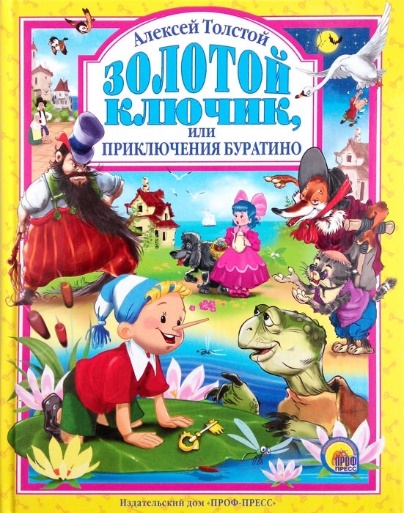 Сотрудничество с работниками Центральной детской библиотеки.
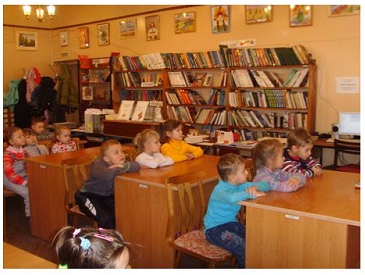 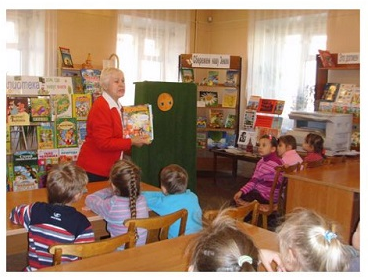 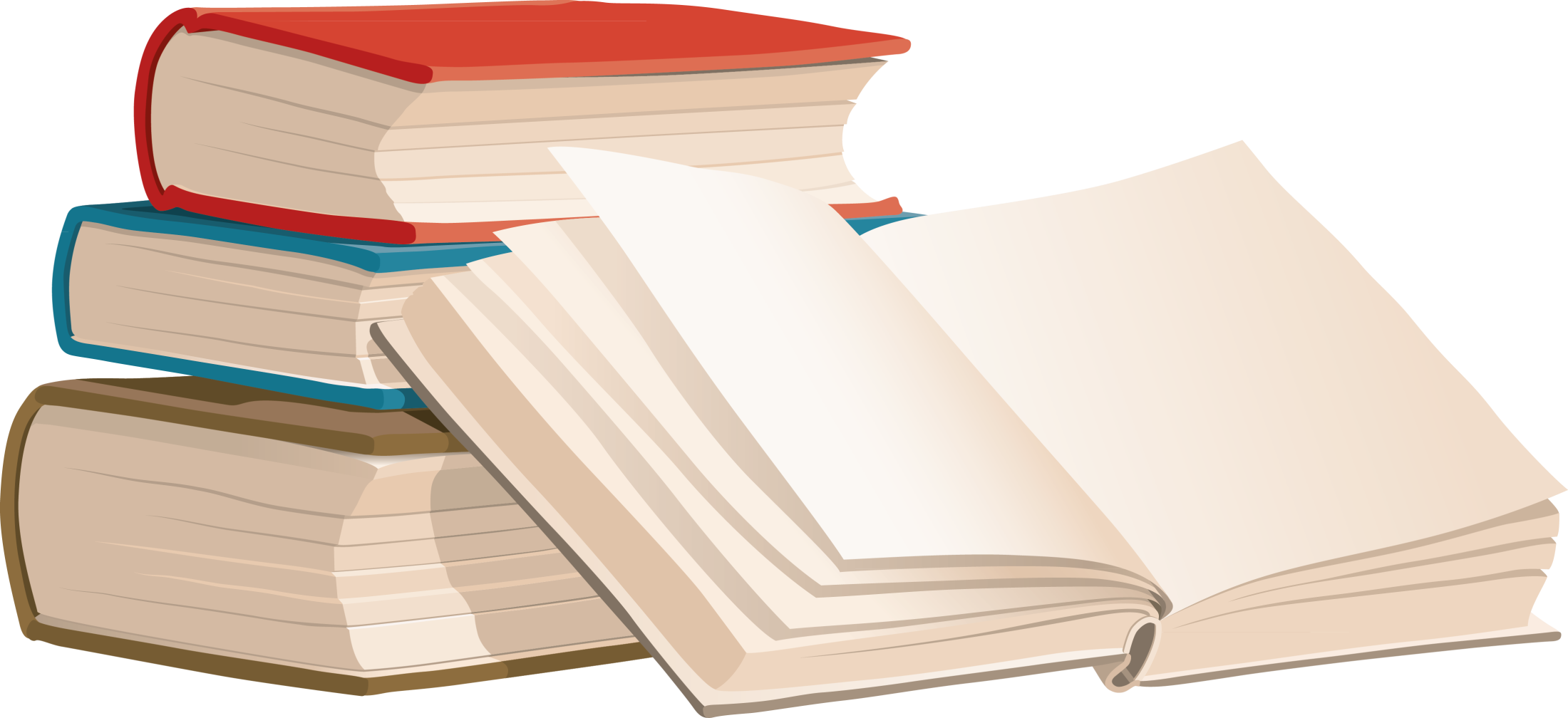 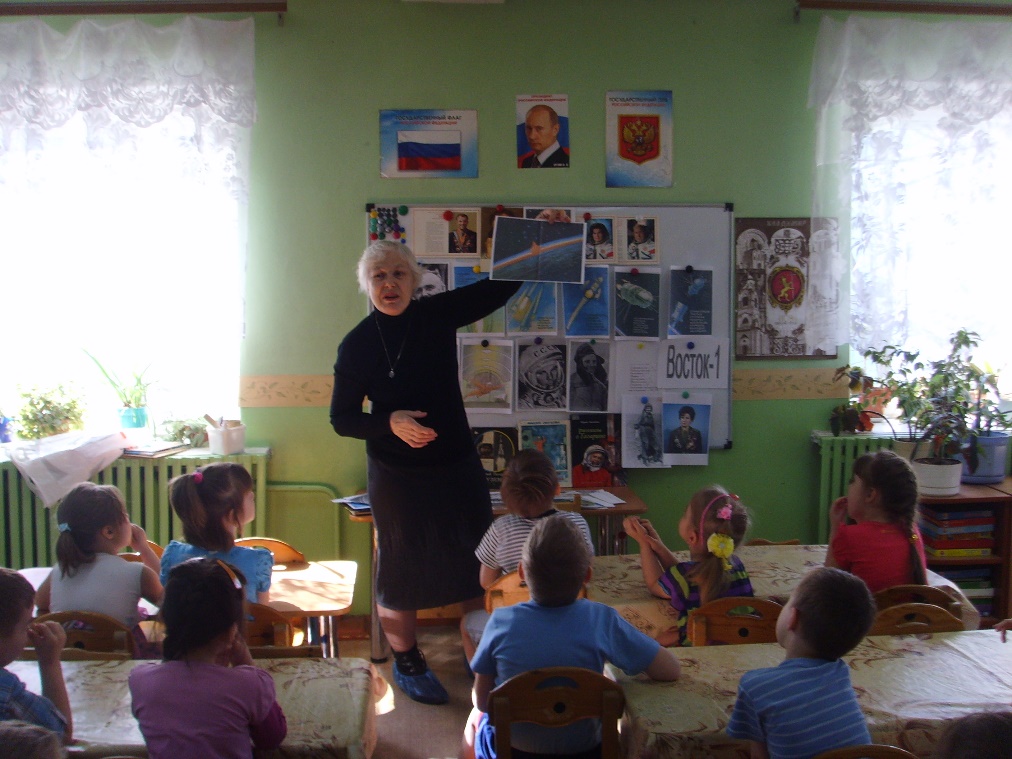 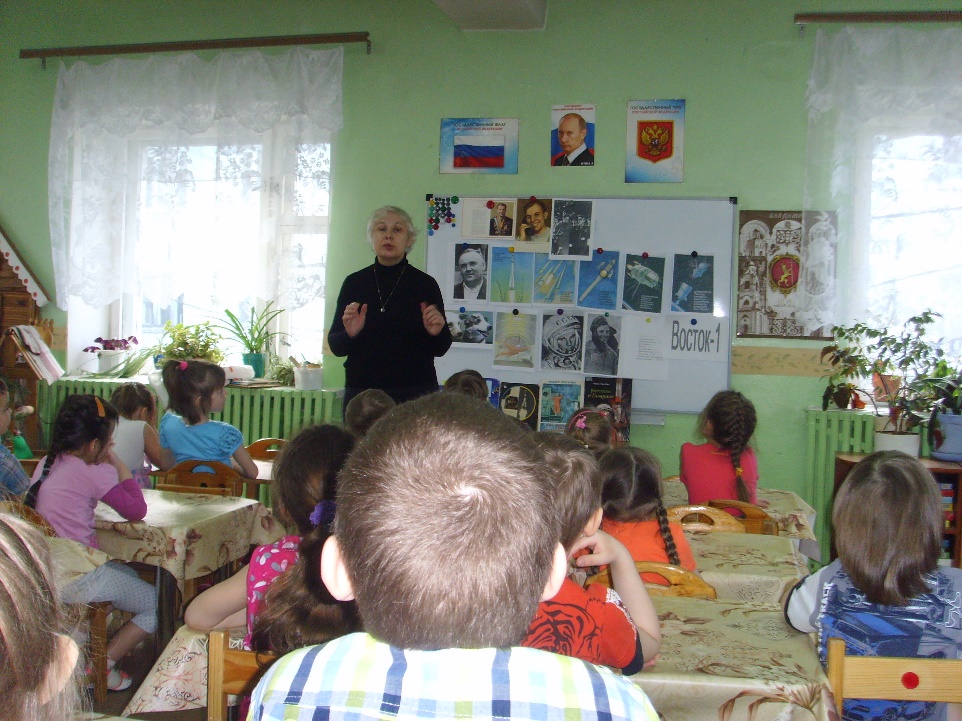 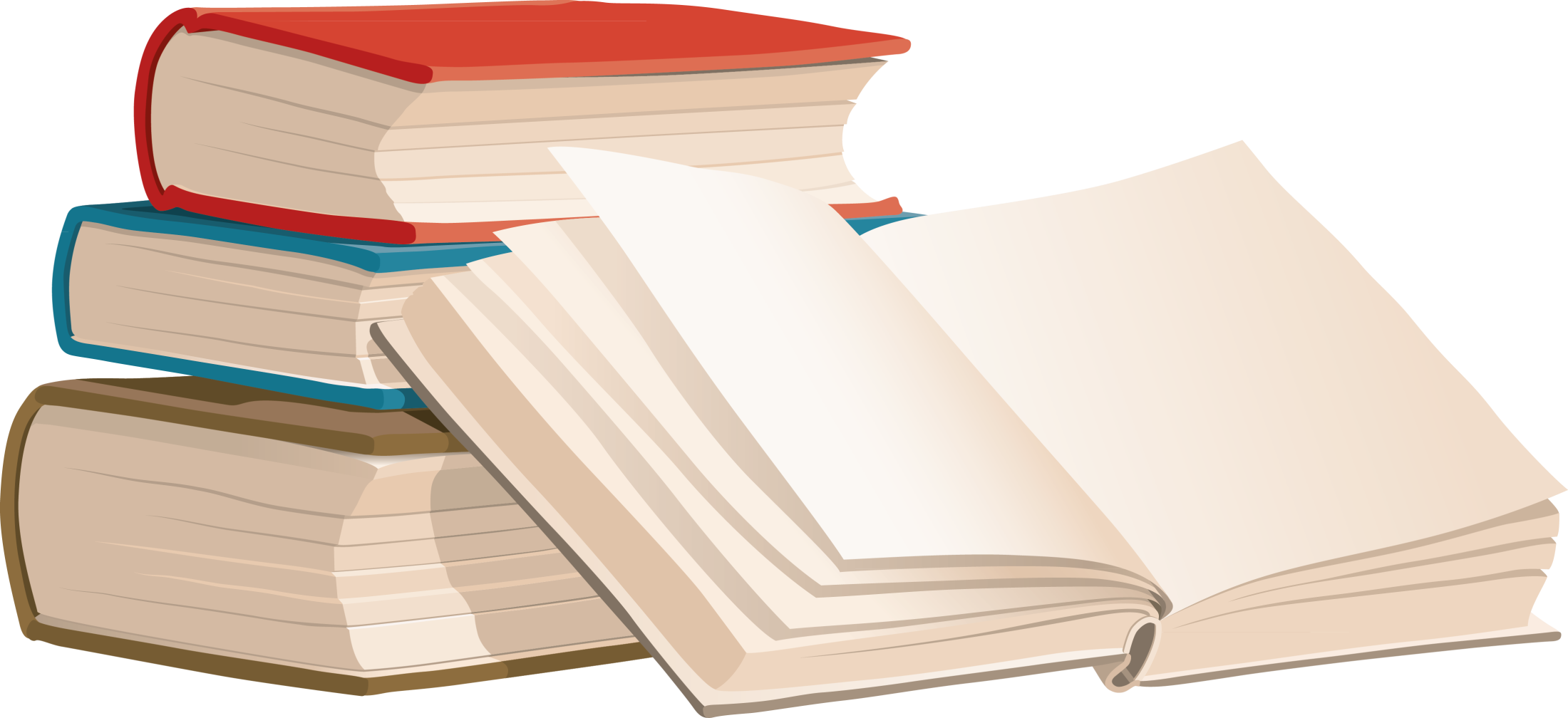 Детско- родительские проекты с включением различных видов  деятельности: игровой, коммуникативной, познавательно- исследовательской, в ходе чего создаются целостные продукты в виде книг самоделок, выставок изобразительного творчества, макетов, плакатов, карт и схем и т.д.
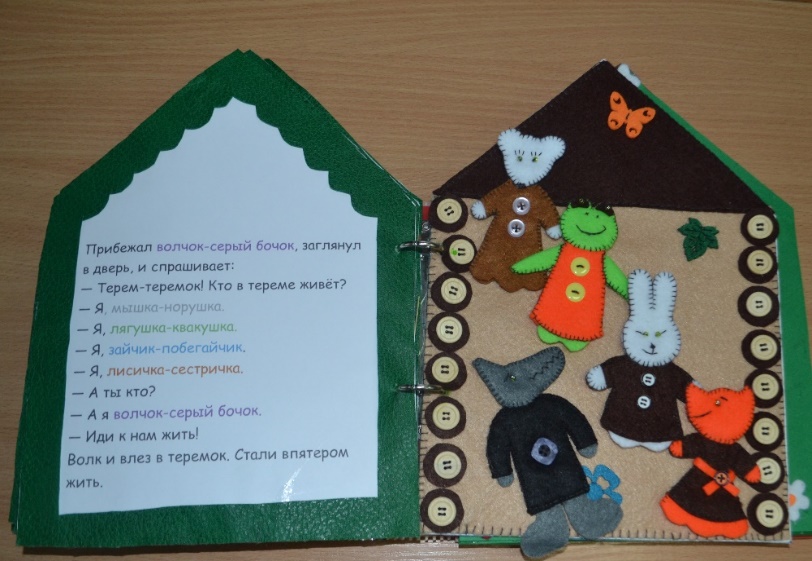 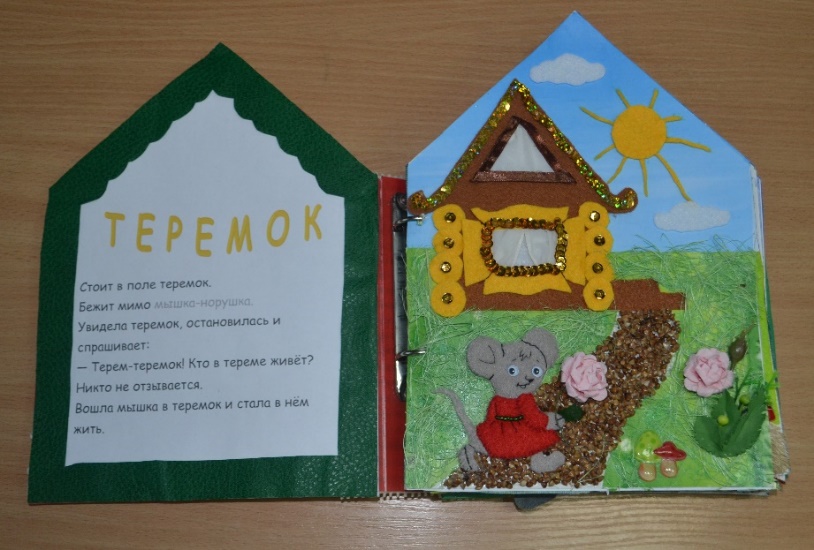 Экспресс- опросУважаемые родители!2015 год объявлен в России годом литературы. Ответы на вопросы анкеты помогут нам вместе с Вами воспитать у детей интерес и любовь к книге.
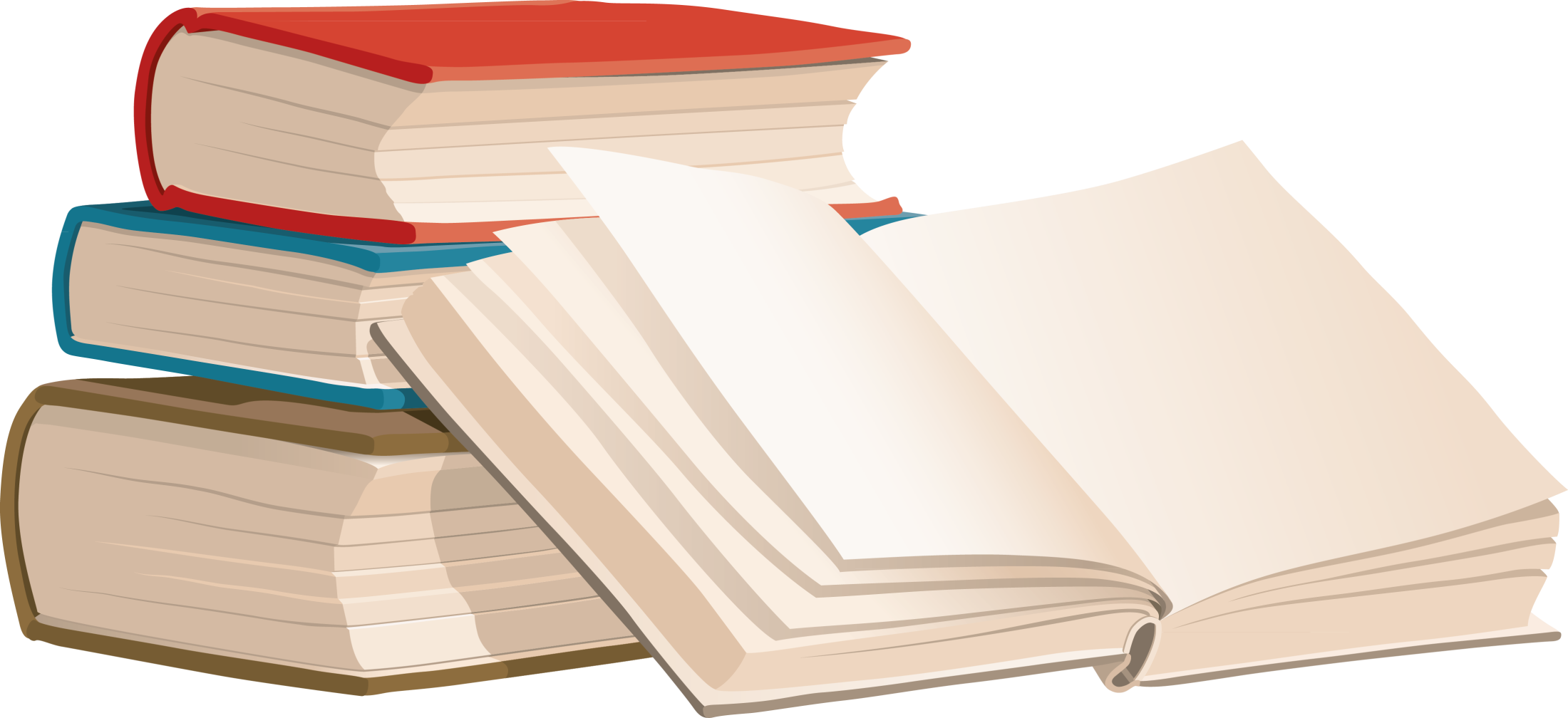 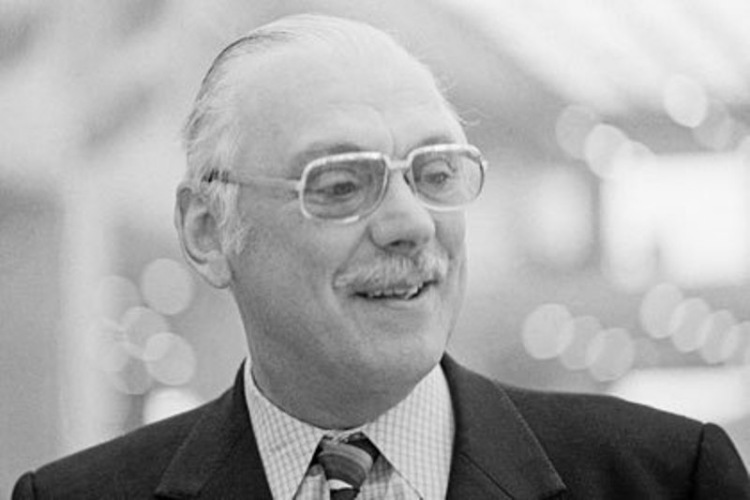 Я к вам обращаюсь
Товарищи дети:
Полезнее книги
Нет вещи на свете!
Пусть книги друзьями 
заходят в дома-
Читайте всю жизнь,
Набирайтесь ума!
С. Михалков.
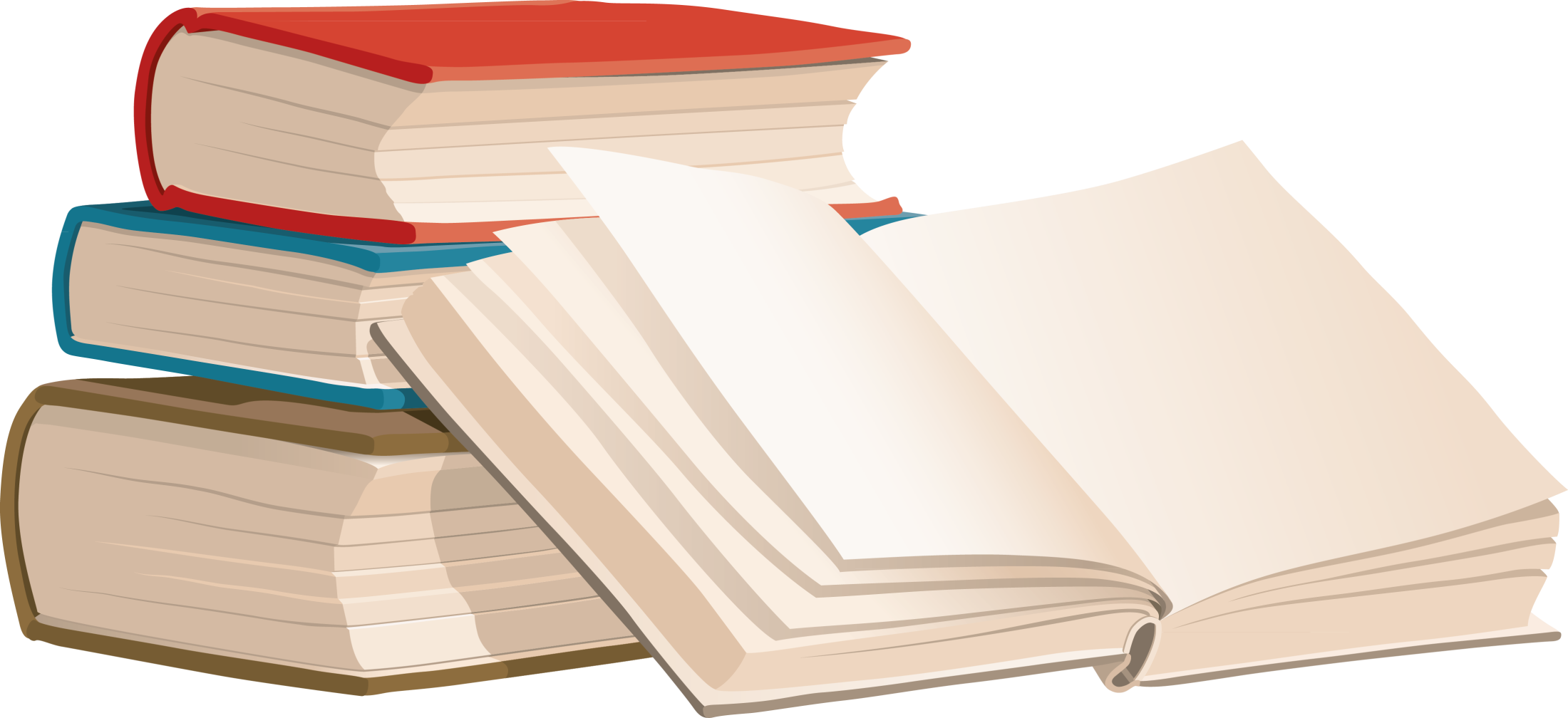 МЫ ЛЮБИМ ЧИТАТЬ!!!!А ВЫ?
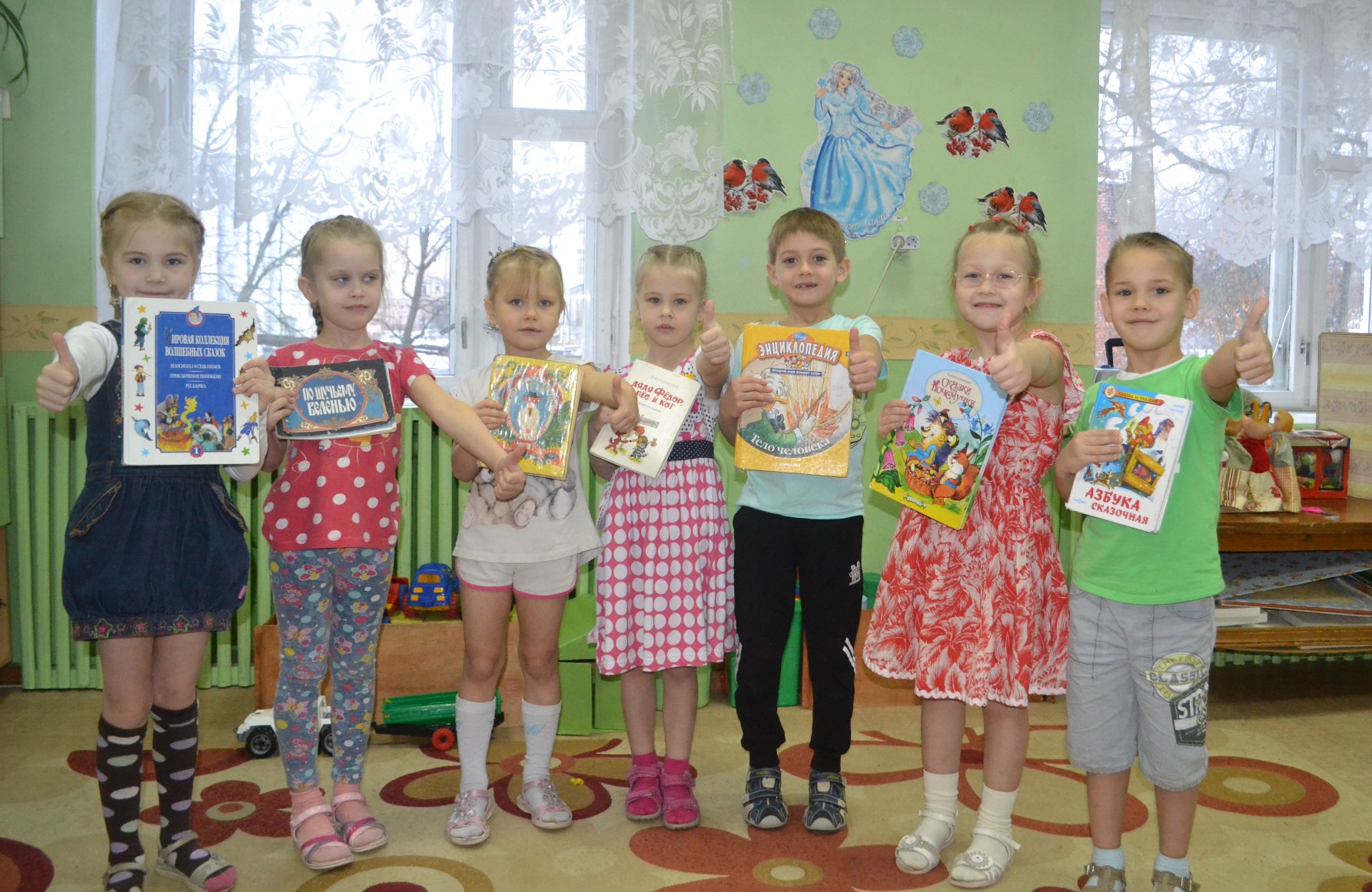